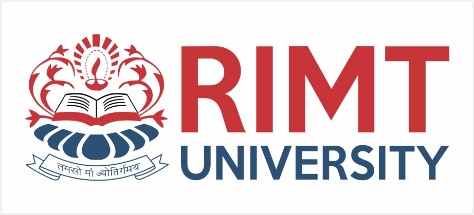 COMPUTER NETWORKS-II / BTCS-3501
Course Name: B.Tech CSESemester: 5th
Prepared by: Er. Jasdeep Singh
education for life                              www.rimt.ac.in
Department of Computer Science & Engineering
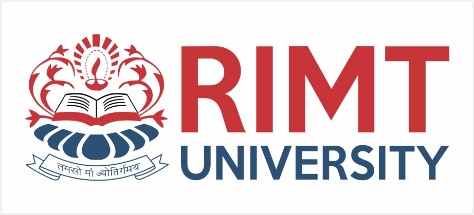 Topics to be covered
Authentication header (AH)
education for life                              www.rimt.ac.in
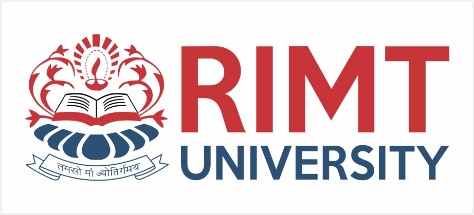 Authentication Header
AH Header Format
AH Parameters
Packet Processing
education for life                              www.rimt.ac.in
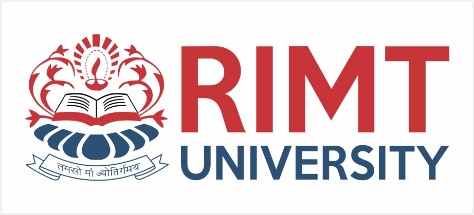 AH Header Format
Payload Len
RESERVED
Next Header
Security Parameters Index (SPI)
Sequence Number Field
Authentication Data (Variable)
education for life                              www.rimt.ac.in
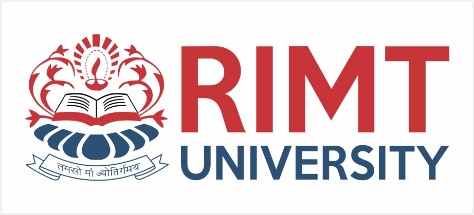 AH Parameters
Next Header - Next header ID
Payload Length – Number of 32-bit words in the AH header minus 2 (IPv6 minus 1 64-bit word)
SPI – 32-bit value that together with the destination IP address uniquely identifies the Security Association for this datagram
education for life                              www.rimt.ac.in
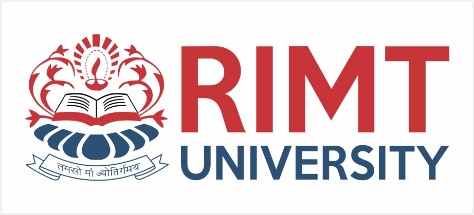 Sequence Number Generation
Sender's counter is initialized to 0 when the SA is established.
Sender increments the counter by 1
New SA is negotiated upon rollover for both sender and receiver
32-bits
Sender must include
Receiver may or maynot use it
education for life                              www.rimt.ac.in
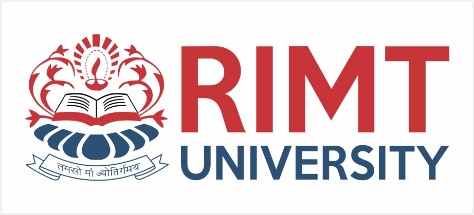 Authentication Data
Authentication Data field is a variable length field that contains the Integrity Check Value (ICV) for this packet
Multiple of 32-bits
The ICV algorithm is specified in the SA
Usually an HMAC (keyed hash)
ICV is calculated over the Immutable and Predictable values in the IP header, AH header, padding, upper level protocols and payload, etc.
education for life                              www.rimt.ac.in
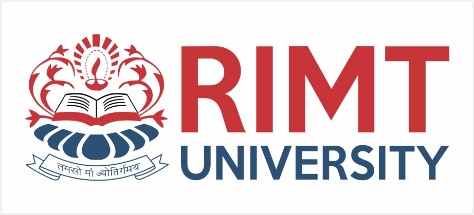 Authenticated Data
Immutable
Version, Payload Length, Next Header, Source Address, Destination Address without Routing Extension Header
Mutable but predictable
Destination Address with Routing Extension Header
Mutable ( zeroed prior to ICV cal)
Class, Flow Label, Hop Limit
education for life                              www.rimt.ac.in
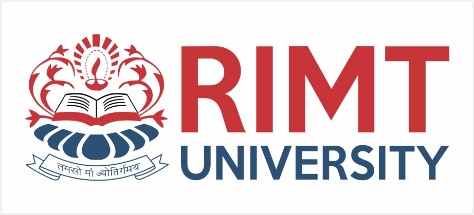 Authenticated Data (cont'd)
Extension Headers containing Options ( Hop-by-Hop and Dest Headers
Bit-3 of the Type indicates whether it can change in route
Changeable – zeroed for ICV cal
Unchangeable – include in the ICV cal
Padding
Fragmentation
If required happens after the AH Header
May happen after AH Header is applied, then reassembly must happen and the the AH Header is processed
education for life                              www.rimt.ac.in
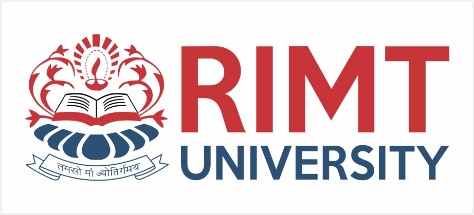 Authenticated Data (cont'd)
The AH extension header
Especially important is the Sequence Number for anti-replay
Subsequent extension headers
The payload

Usually HMAC-SHA-n
education for life                              www.rimt.ac.in
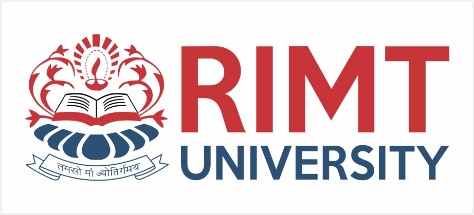 AH Location in the list of Headers
IPv6 considerations only
At the end of all extension headers except possibly Destination Headers
Transport Mode
IPv6 
Header
Payload
AH
Tunnel Mode
New IPv6 
Header
Older Ipv6 
Header
Payload
AH
Ext Headers
education for life                              www.rimt.ac.in
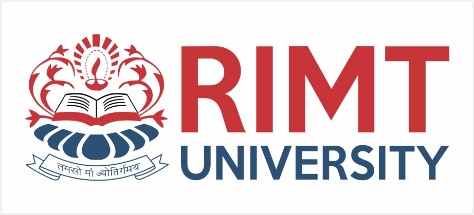 Outbound Packet Processing
Match packet's selectors against the outbound policies in the SPD
SA Lookup
Sequence Number Generation
ICV Calculation
Fragmentation of the IPSec datagram if necessary
education for life                              www.rimt.ac.in
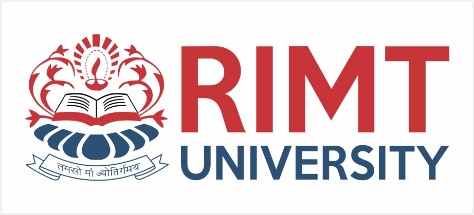 Inbound Packet Processing
Datagram Reassembly
SA Lookup
Based on IP address
Security Protocol
The SPI
ICV Verification
Calc'ed over Immutable fields
Mutable but predictable fields 
Options and Payload
Sequence Number Verification
education for life                              www.rimt.ac.in
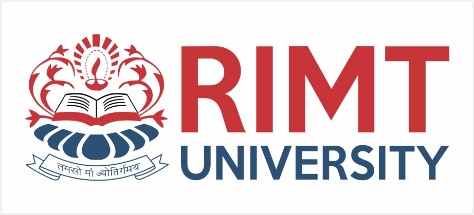 Topics to be covered in next lecture
Encapsulating Security Payload (ESP).
education for life                              www.rimt.ac.in